Edinburgh’s Local Housing Strategy Consultation  Initial Survey
Results Summary

June 2024
Edinburgh’s Local Housing Strategy
Early Engagement Survey
An early engagement survey ran for 6 weeks

6 May - 14 June 2024 

to help inform the development of the Local Housing Strategy 

This was open to all residents and organisations
Muirhouse Housing Association
ETF
Move On 
Blackwood Homes and Care
Homes for Scotland
Edinburgh Chamber of Commerce
Wheatley Homes
Living Rent
Children 1st
City of Edinburgh Council officers (x6)
Avant Homes
Hameshare CIC 
Crossreach
Grassmarket Community 
Rowan Alba Ltd
Skills Development Scotland, 
Pilton Community Health
Simon Community Scotland
Edinburgh Access Panel Hallam Land Mgmt
Dowbrae Real Estate Consultancy
Fresh Start
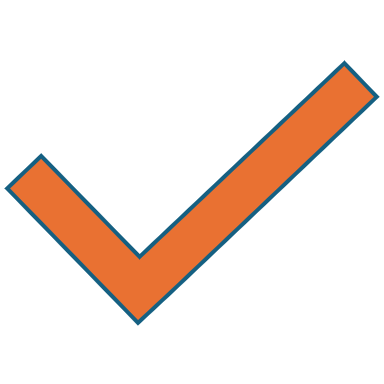 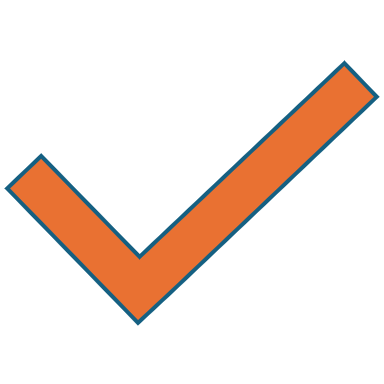 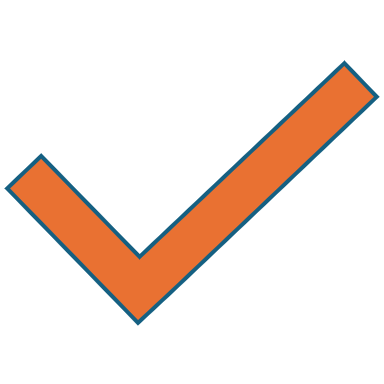 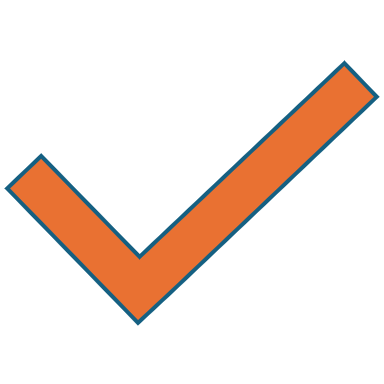 Edinburgh’s Local Housing Strategy      Early Engagement Survey – Demographics
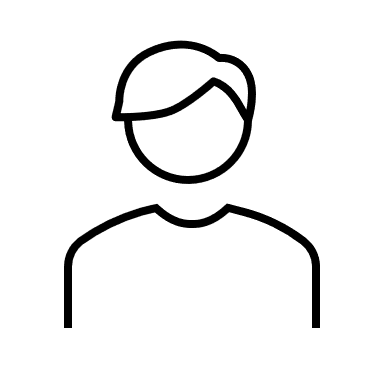 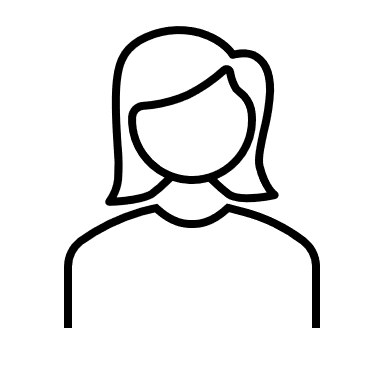 60%
40%
White
91%
Other – see table
9%
Medical condition:  31% of 288 respondees noted they had a condition
YOUR HOUSING PRIORITIES
Overall ranking based on selection of top 3 priorities
All responses: HOUSING PRIORITIES/ FURTHER COMMENTS
206 respondents provided extra comments
SELECTION OF COMMENTS
“Stop allowing universities and businesses to build student flats and bring the people of Edinburgh back to their own city”
“To meaningfully address the Housing Emergency, we must focus on increased delivery of all tenures alongside supporting people to remain independent in their homes for longer.  

Provision of care and support and stronger linkages between these services and housing are needed to ensure people can be supported to remain at home for as long as they choose”
“I have never known there to be such a crisis around housing. Social housing is imperative for our future generations to have a family in a safe, secure  and long-term accommodation”
“There needs to be urgent work carried out on current tenancies that are not fit for habitation and causing multiple issues with health and wellbeing. Support to repair and maintain is critical to make best use of available housing stock”
“Rents are insanely expensive and there is too much competition for so few properties”
“When families do not have access to safe, stable homes this creates a series of practical, financial and emotional challenges which can lead to spiralling circumstances or create or exacerbate other challenges”
“Housing cannot stand alone to ease the homelessness across Scotland, as well as the current crisis post-pandemic.  Safer communities are crucial to maintaining connection and belonging”
“I am concerned that insufficient consideration is given to whether existing infrastructure (such as schools and GP’s) can support more households when granting permission for new build estates”
“Ensure existing homes are prioritised for residential use over short term lets”
YOUR HOUSING SITUATION
Initial Observations on planned movement across tenure types
Intentions to move into owner occupation from the rented sector (both private rent and housing association) appear to be higher amongst respondents who plan to move outwith Edinburgh than those planning to move within Edinburgh (13 vs 6). Housing costs cited as a factor for several.

2 respondents plan to move from the PRS to mid-market rent (within Edinburgh).

3 (of 17) Council tenants plan to move (all to another social rent in Edinburgh).

11 (of 21) housing association tenants plan to move, to a range of tenures.

5 (of 8) respondents living with parents plan to move, to a range of tenures.
COST OF LIVING